Managing Income in the Next Stage
Orchestrating a common sense approach to retirement income.
[Speaker Notes: Hello and welcome.  Thank you for taking the time to be here today.  My name is (       ) and I hope you find this presentation informative and relevant to your personal situation.  Before we begin, I would like to take a few moments and tell you about my (practice, firm, etc)

I would like to call your attention to the packet you were given when you came in the room.  One of the pages is an opportunity for you to take advantage of a complimentary appointment you are entitled to as a result of attending this evening.  My promise to you is that I will only contact you if you request that I do so.

Also, please feel free to ask questions during the presentation.  All I ask is that your questions be applicable to the entire group.  If you have questions specific to your situation, I will be available after this presentation or we can address them during your complimentary meeting.

As always, for the benefit of everyone in the room, I ask that you check that your cell phones are turned off.]
Important Disclosures
IncomeConductor® is a product of WealthConductor LLC. Additional information about WealthConductor is available at www.incomeconductor.com. 

The IncomeConductor™ software does not perform investment analysis and does not attempt to predict  future market or economic conditions or performance.  The software simply calculates cash flows based on data provided by the client directly or from data delivered electronically and securely from clients’ investment or deposit accounts.

The investment adviser believes the software simulations of the IncomeConductor® to be reliable and useful information, but cannot guarantee the accuracy of the information. The outcomes are based in part on assumptions, which include, but are not limited to; return rates and standard deviations of asset classes, inflation rates, tax rates, and personal spending rates. There are limitations with assumptions as there are a number of unknown factors that cannot truly be accounted for. 

Future rates of return on investments cannot be predicted with any degree of precision. For most investments, returns over any time horizon, from one day to 50 years or more, are uncertain. The investment adviser makes no representations that the assumptions utilized, including rates of returns,  will in fact occur. The results of any reports produced by IncomeConductor® are not guarantees and actual results can differ whether the assumptions used are correct or not.  Past performance is not a guarantee of future performance. 

INVESTMENTS WHICH OFFER HIGHER POTENTIAL RATES OF RETURN ARE TYPICALLY SUBJECT TO GREATER RISK.  THE RETURNS, VOLATILITY, MORTALITY RATES AND INVESTMENT METHODS DISCUSSED IN THIS BROCHURE ARE HYPOTHETICAL EXAPMLES ONLY AND SHOULD NOT BE RELIED UPON TO PROVIDE ANY SPECIFIC INVESTOR ANY SPECIFIC PLAN OR INVESTMENT RECOMMENDATION.
[Speaker Notes: Some of what we will be discussing today involves the use of various investments.  Investments, by their very nature involve risks.  I will not be discussing specific investments, but, certainly any retirement income strategy will involve the use of investments that can have varying degrees of risk.   

IncomeConductor is a retirement income strategy that is ‘product agnostic’, meaning that we are free to choose what products make sense for you.  This is one of the reasons I have chosen to use this technology in my practice.  It is not owned nor sponsored by any insurance or investment company.]
Your Next Stage of Life
This next stage used to be called “retirement” but now many of us think of it as “a whole new chapter” in our life.
However you define this next stage of your life, one common denominator is that you’ll need a source of income that: 

Satisfies both the active years and the years you may need even more income to handle increasing healthcare costs

Adapts to changes and unexpected needs

Continues throughout your life
[Speaker Notes: Looking back you can see the stages that you’ve already passed through to get to this point in life: Childhood, adolescence, higher education, raising a family and building a career to name a few. 
Now you’re looking forward to the next stage.  Whether you’re considering a gradual transition or a totally different life experience.
This next stage used to be called “retirement” but now many of us think of it as “a whole new chapter” in our life. 
Looking forward, sociologists tell us we will go through several stages in retirement. Each of these stages has both emotional and financial components and they are commonly referred to as “Go Go”, “Slow Go”, and “No Go”.   Regardless of how you define the next stage, you will need a lifetime income strategy that can adapt to your changing income needs.
Unfortunately, we really can’t use our parents as the model for our own retirements.  Much like the old television ad used to say “it’s not your Father’s Buick”, nor is your retirement going to be the same as your parents.  The traditional retirement used to be a 3-legged stool that was supported by our employers in the form of defined benefit pension plans, Social Security and our personal investments.  For many of our parents their pensions and Social Security provided much of what they needed and there was little dependence on investments for income.  Today, with the rapid disappearance of corporate pensions, uncertainties about the ability of Social Security to continue sustainable inflation-adjusted income, retirees are much more dependent upon their personal savings and investments than any generation before.]
Retirement Stages of Life
You will go through several stages of retirement, but how long will these stages last?
This unknown is called longevity risk.
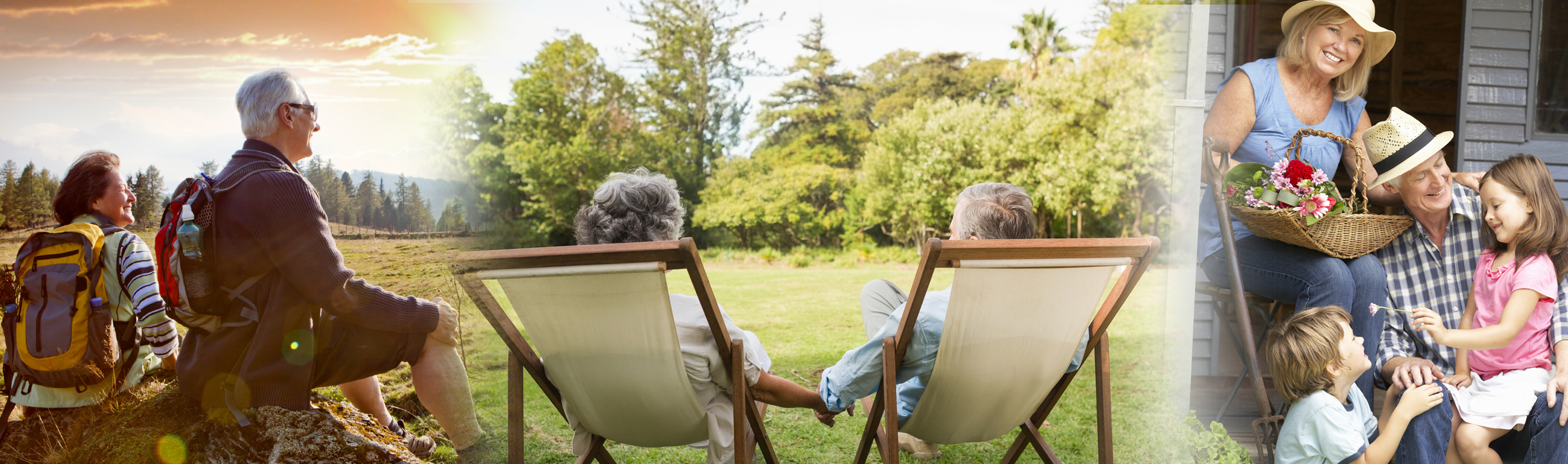 Active Stage
Less Active Stage
Least Active Stage
[Speaker Notes: The stages of retirement are typically defined by our activity level.  These levels naturally slow down as we age.  Nevertheless, our income needs do continue.  

The amount of income we need as we age may not go down, but rather be re-directed.  What we once spent on travel may later be needed for health care or helping our grandchildren.  Even though our activity can slow down, our expenses may not.  As a result, everyone in this room needs to develop an income strategy that matches your unique needs.  

Unfortunately, there is no “one size fits all” strategy and certainly there is no single product that is appropriate for everyone here today.  You probably all have attended or have been invited to ”free meals” that advertise information on key retirement issues only to find out that the purpose is to promote a specific product.  Once again, let me remind you, that is not the purpose of today’s presentation.]
Risks in Retirement
A personalized income plan should reflect your unique goals, dreams and objectives. Below are some of the risks that retirees face.
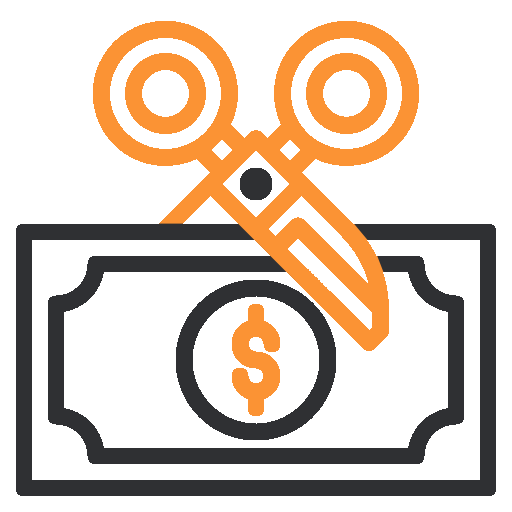 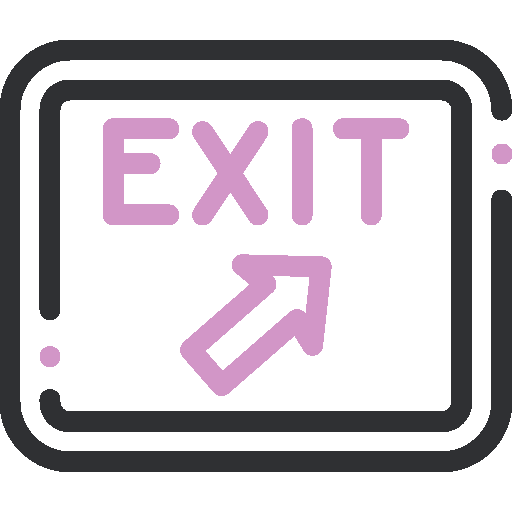 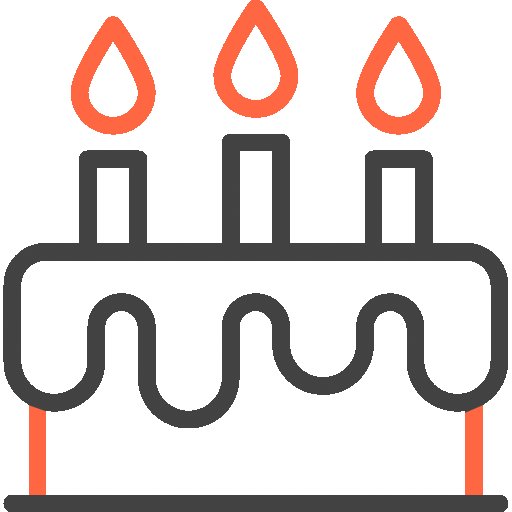 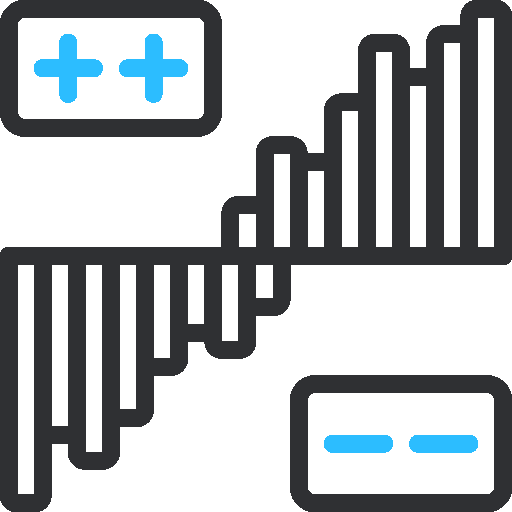 Investment
Behavior
Longevity
Inflation
[Speaker Notes: There are many components to a retirement income plan.  Risk management is one of the most important.  

The four primary risks that need to be addressed are:
Longevity Risk, 
Inflation Risk, 
Investment Risk, and 
Behavior Risk

Let’s take a closer look at each of these risks.]
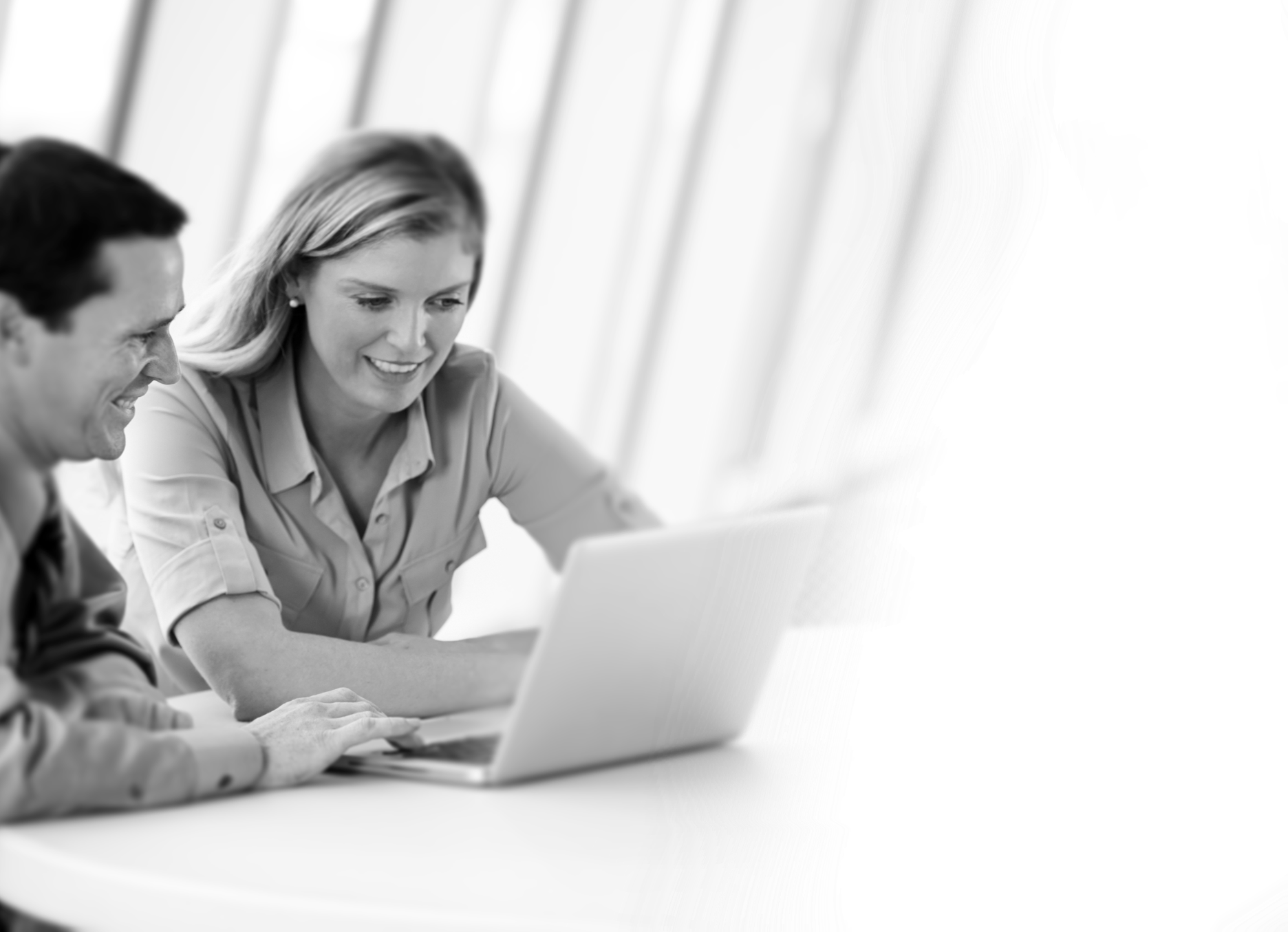 How Long Will You Live?
Probability of 65-year old living to various ages
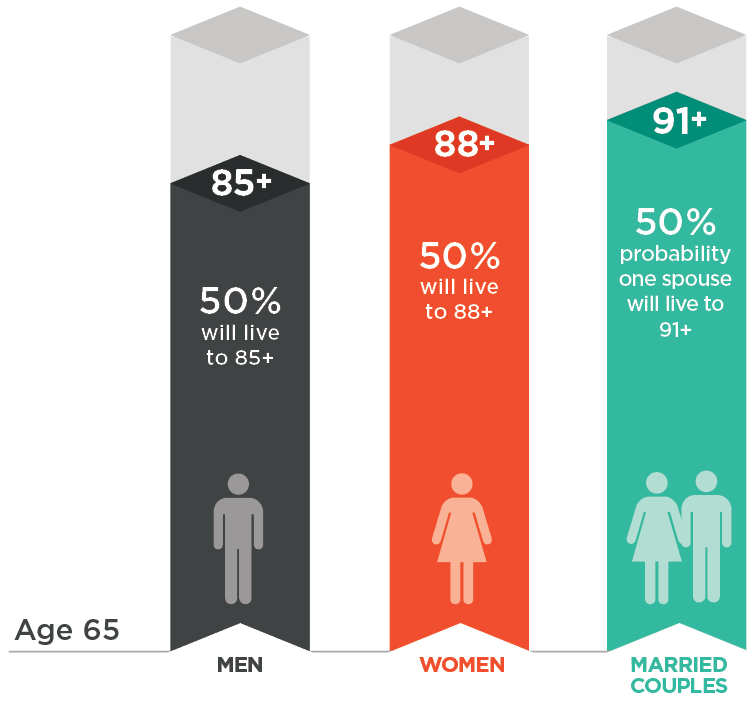 Source: Annuity 1000 Mortality Tables
[Speaker Notes: Longevity Risk is simply the risk of people living longer than expected.  

If I went around the room and asked each of you “How long will you live?” I would get a wide range of answers.  Many studies have shown that most retirees underestimate their life expectancy.

Many retirees are surprised by the current statistics provided by insurance mortality tables.  As you can see, a 65 year old married couple has a 50% probability of at least one partner living beyond 91 years. old.  Retirements lasting 20, 30 and even 40 years are becoming commonplace, and these longer time spans must be considered when planning for income.  These statistics are based on current data.  When you consider how advanced medical treatments are today compared to 25 years ago, can you imagine how these life expectancies will change over the next 25 years?

25 years ago, age 90 was considered a safe assumption for the length of a retiree’s life.  Let me see a show of hands of how many of you have a family member or know of someone who has lived passed 90 years old.  Some of you may remember when Willard Scott on the Good Morning America show would feature the picture of someone on a Smuckers jelly jar that had just turned 100.  

According to a group called Age Wave, when they first started back in 1986 they were concerned that there would not be a new person turning 100 every day.  
Now, according to the U.S. Census Bureau, 1 out of every 6000 people will live to 100.  50 years ago that statistic was 1 in 67,000.  

For the first time in my career retirees are more concerned about living too long than they are about dying too soon.]
Inflation risk
Prices over the past 25 years:
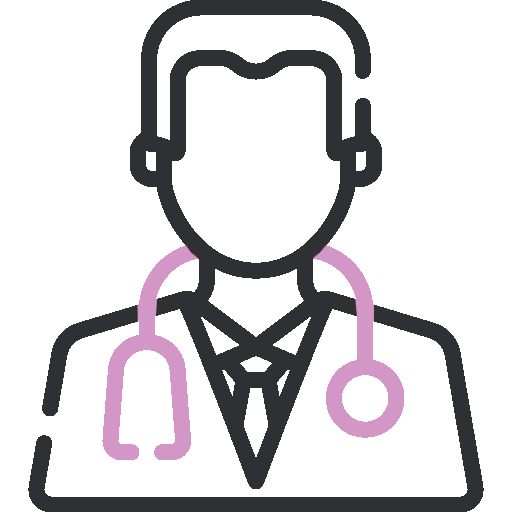 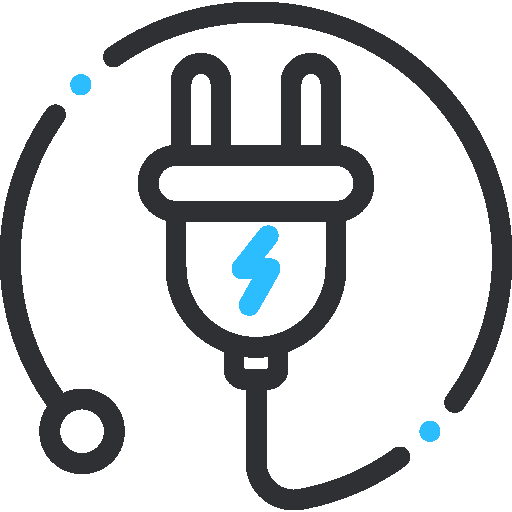 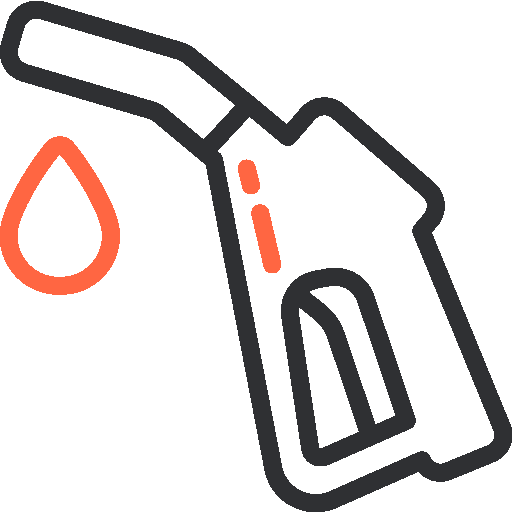 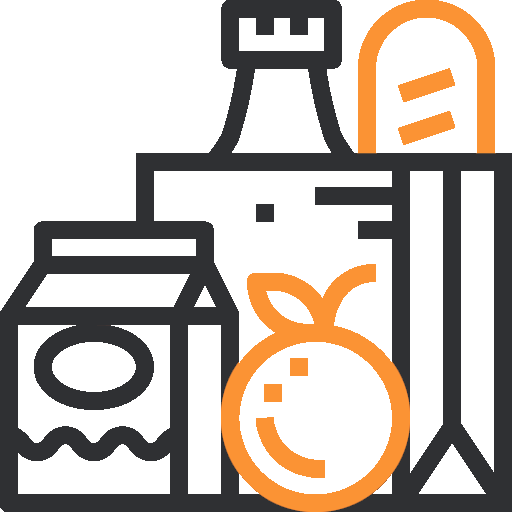 Utilities
Healthcare
Fuel
Food
+180%
+310%
+313%
+318%
At 3%, $1 today will only be worth $.40 in 25 years.
Source: United States Department of Labor, http://states.bls.gov/data/
[Speaker Notes: Longevity Risk magnifies Inflation Risk.  Over the past 25 years the cost of goods and services have doubled and even tripled. 

 At a 3% inflation rate the value of $1 decreases 25% every 10 years.  A 25-year retirement could reduce the purchasing power of $1 to 40 cents. 
 
A properly designed income plan will focus on maintaining purchasing power as a central goal.

Currently, goods consumed heavily by seniors, such as medical services and prescription drugs, have been increasing at a much higher inflation rate than the overall average.  If health care increases over the next 25 yrs. at the same pace it has over the past 10 yrs. then retirees can expect their care and insurance costs to quadruple. 

Planning for inflation is a moving target for retirement income planning.  Holding frequent reviews of spending and providing course corrections to make sure assets are aligned with the dynamic inflation environment are critical to a retiree’s long-term success.]
Investment Risk
In your next stage, managing investment risk may be more important than it was before.
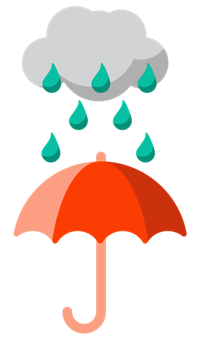 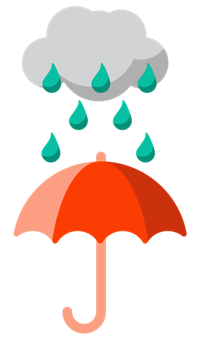 Salary
Growth
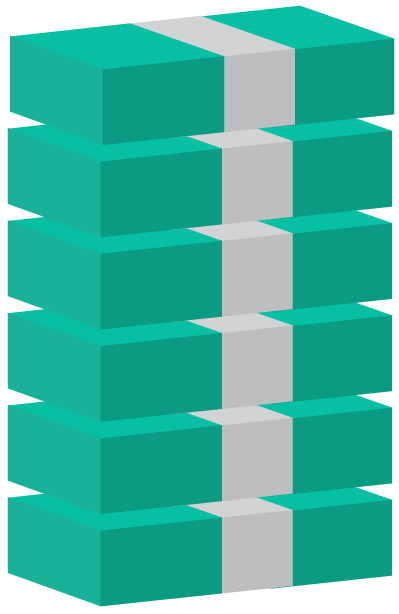 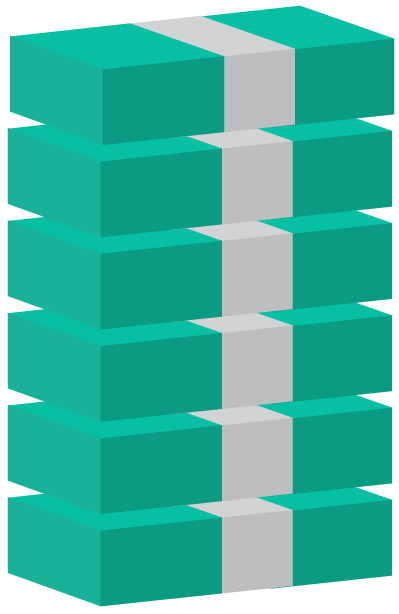 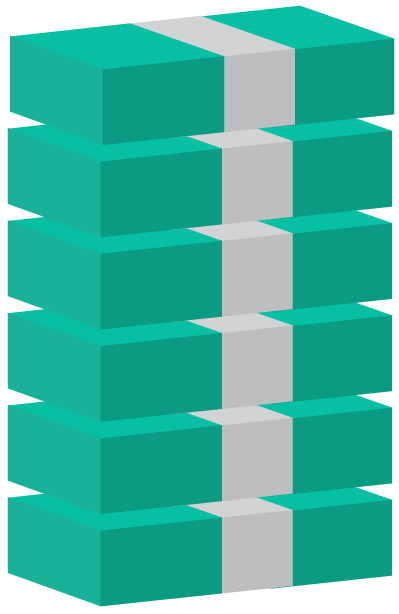 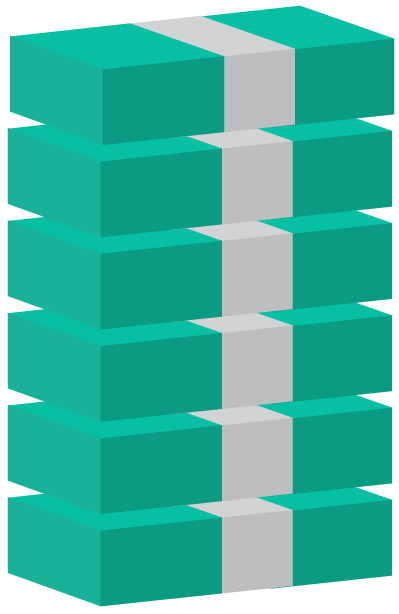 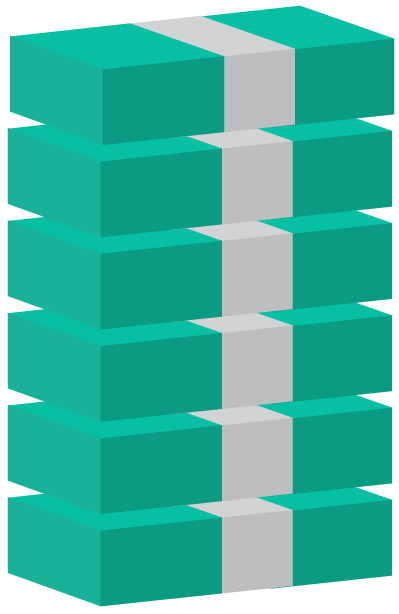 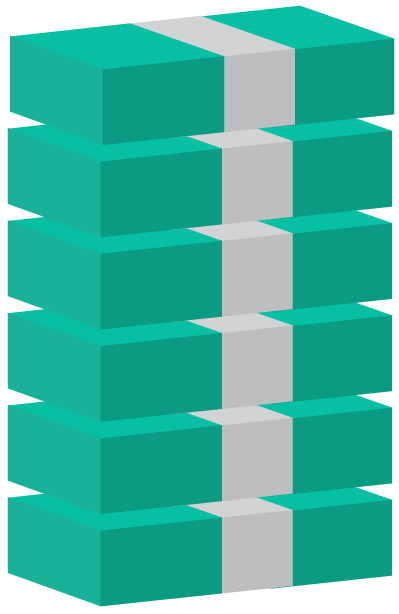 The need for growing income due to inflation and additional personal expenses requires retirees to have a portion of their investments in portfolios that have “growth opportunities”.
In our prime earning years, we have the means to replenish savings if we experience investment losses. In your next stage, that might not be possible.
[Speaker Notes: Many retirees experienced the risk of drawing income from their investment portfolios during the 2000-2009 bear markets.  The combination of their income withdrawals and market declines drove some portfolios so low that there was little chance for recovery. 
 
The new investment risk that retirees face that they hadn’t encountered while accumulating their wealth is called “Sequence of Returns” risk.  
One consequence “Sequence of Returns” risk has is the negative impact on the longevity of your assets should negative returns occur early in retirement.
Not having a process to avoid or transfer that risk could have a significant impact on retirement success.
A popular retirement income strategy is called Systematic Withdrawals, sometimes referred to as the 4% rule.  The 4% rule was first introduced in 1994 by a financial advisor named William Begnan.  Today, it does not meet the needs of retirees who have very different spending patterns than retirees of 25 years ago.  And, it will always expose your asset values to the “Sequence of Returns” risk that I just mentioned.  It also assumes that spending in retirement is linear and only needs to change due to inflation.  Today’s retiree’s spending patterns are anything but linear.

It may not be possible to avoid all Investment Risk in order to meet your income goals. But there are strategies to help manage the risk.  Addressing Investment Risk for retirement income purposes would include:
creating a buffer between your current income and short-term market volatility; or,
potentially transferring the investment risk to an insurance company or institution; or 
a combination of both these strategies.]
Behavior Risk
Fund Expenses
25%
Cash/Need for cash
35%
Investor Behavior
40%
9%
Bad Markets do temporary damage.

Bad Behavior does permanent damage.
Source:  DALBAR, Inc.
5%
Investor
Returns
Equities
[Speaker Notes: Of all the risks that can negatively influence investment success, one of the most damaging is behavior risk.  Many investors will move money in and out of the market based on the emotions of fear and greed.  Typically, they will get out when the market has dropped and then get back in when there has been enough growth that they feel safe.  Unfortunately, this results in a sell “low” and buy “high” pattern.
A research group called Dalbar and Associates has been analyzing investor results for many years and they consistently find that investors are not achieving the same performance as the markets.  Consistently, on 20 yr. time horizons investors are falling short of markets returns by an average of 4%/year.
As you can see on this summary report 40% of this underperformance is attributable to “investor behavior” or as I like to say investor “bad” behavior.
(click):  I always remind my clients that bad markets do temporary damage, but bad behavior does permanent damage.


Allowing fear and greed to drive investment decisions can only result in poor returns.]
4 Options for Managing Risk
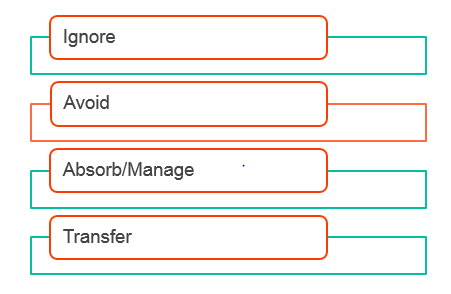 [Speaker Notes: So far we have been focused on risk planning during retirement.  We basically have 4 options for dealing with risk:  

You can ignore it and assume it will never happen, such as believing “I’m not going to live that long”, or
You can avoid it.  For instance, “I’m not worried about investment risk because I will never put any money into the markets”.  It would be nice to have accumulated so much wealth that you would never need to take any market risk, but most retirees do not have that luxury if they want to have growth in their income over long periods of time. Or,
You can absorb the risk and develop strategies to manage the impact of the risk should it happen. Or,
You can transfer the risk, typically to an insurance company.  

Part of my job as an advisor is to do a risk analysis based on your goals and objectives and quantify those risks for you.  Together we can determine the best solution for you.]
Additional Investment Risks
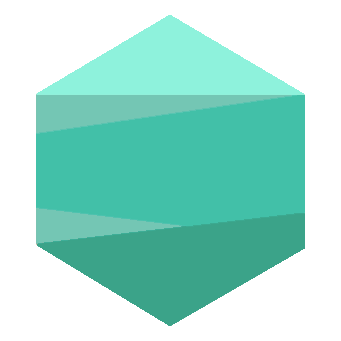 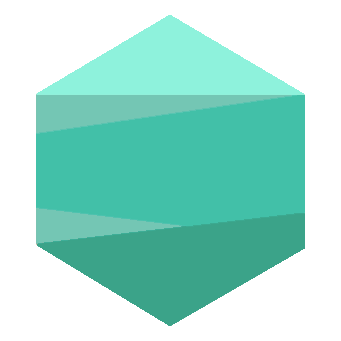 Loss of
Principal
Loss of
Principal
Volatility
[Speaker Notes: In addition to the “Sequence of Returns” risk that I mentioned earlier, there are two other risks that concern most retirees:

Volatility, and 

Loss of Principal, meaning selling their investment for less than the amount of that investment when originally invested.]
Managing Volatility With Diversification
Comparisons among Single Stock, S&P 500 and a Diversified Portfolio
10yr
Std. Dev
10yr
Std. Dev
10yr
Return
10yr
Return
10yr
Std. Dev
10yr
Return
ExxonMobil (XOM)
60% Stock, 40%
Bond Portfolio
S&P 500
This graph illustrates historical performance several investments. Past performance is no guarantee of future results. Stock portion is the S&P 500 Index and bond portion is the Barclays US Aggregate Bond Index with annual rebalancing on Jan 1st each year. ExxonMobil common stock chosen for illustrative purposes only and does not represent an investment recommendation, past or present. All returns shown are annualized total returns. The period cited above for all illustrated is the 10 years ending June 30, 2013.
Source: Morningstar
[Speaker Notes: Volatility is a statistical measure of the swings in returns for a given security or investment portfolio.  A common measurement of volatility is called “standard deviation”.  A simple explanation of ‘standard deviation’ is how much variance the returns can have from an expected Rate of Return, or ROR.  

For example, if an investment had an expected ROR of 5% and a standard deviation of 10, that would mean in any given year the return could be as high as 15% or as low as negative 5%.  Obviously, the higher the standard deviation, the scarier the ride can be.  Developing investment mixes that have standard deviations within your individual risk tolerance is a major part of the work I do when developing your plan.

A strategy I use to manage and “absorb” Volatility Risk is diversification.  

As you can see in this example the volatility, or measure of standard deviation shown in red on the graph, over a recent 10-year period decreased as the diversification of the investments increased.  Yet the ROR for each of the investments shown in green remained close to the same.  This is a useful illustration to discuss the investment management practice of diversification.  It does, however, show only historical performance and past performance is no guarantee of future results.  My goal in developing retirement income plans is to achieve the needed returns with the smoothest ride possible.  

Much like an airline pilot attempts to avoid turbulence when flying from one location to the next, my goal is the same.  Just like all turbulence can’t be avoided when flying, there will be turbulence in any investment portfolio, but diversification can make for a smoother ride.]
Managing Loss of Principal Risk with Time, Not Timing
S&P 500 Index  |  Rolling Annual Returns  |  1926 - 2019
This graph illustrates historical performance of the S&P 500.  Past performance is no guarantee of future results. The S&P 500 (Standard & Poors) index is an unmanaged index of 500 widely held large U.S. companies often used to represent the broader market.  Inclusion of this index is for illustrative purposes only. Keep in mind that individuals cannot invest directly in any index, and index performance does not include transaction costs or other fees, which will affect the actual investment performance. Calendar year annualized total returns shown.
[Speaker Notes: As much as I wish there was a crystal ball that can warn us when the markets are going to go down, it doesn’t exist.  Some advisors claim that they can “time” the markets and strategically move your money in and out of the markets at the best time. There is no research that has shown this to work consistently. 

Certainly, we all know someone who claims they got out of the markets before the 2008 crash, but did they know when to get back in?  There are 2 strategic moves when you are attempting market timing…”when to get out” and “when to get in”.  You must get both moves right in order to be successful.  On the other hand, given time, markets recover.  

This chart shows the historic results of a single asset class, the S&P 500, when held and allowing dividends to re-invest over varying time horizons.  As you can see, when held for 10 yrs.  The S&P 500 only resulted in a loss 5% of the time.  To give this statistic more meaning, this analysis looked at 985 ten year rolling periods of time since 1926, through the end of 2017.  This means that only 5 times out of 985 did the S&P result in a loss.  When investing in the stock market, TIME is your ally and can help in managing Loss of Principal Risk.  

Once again, I must remind you that past returns are no guarantee of future results and the S&P 500 is an unmanaged index that you can’t invest directly in.]
A Strategy to help manage the risks.
[Speaker Notes: Now that we’ve reviewed the risks facing retirees, let’s look at a strategy that helps address those risks.]
IncomeConductor® - Liability Driven Investing
Monthly income
Segment 1
Segment 2
Segment 3
Segment 4
Segment 5
Segment
Methodology:
No Market Risk
Conservative
Conservative Growth
Moderate Growth
Growth
ROR
ROR
ROR
ROR
ROR
Time
[Speaker Notes: The strategy for providing income and managing risks that I would like to share with you is called IncomeConductor.  It is based on a time-segmented approach. 

By using the IncomeConductor technology I can divide your retirement into “bite size” time horizons.  In doing so, I can mathematically determine how much of your money will be needed for income in the short-term vs mid-term vs long-term.   I can then more confidently invest your long-term money more aggressively than your short-term money.  The number of segments in a plan can be customized, as can the number of years each segment lasts. 

In this strategy, the first segment is always placed into an account that has NO stock market risk.  This is the “buffer” that I referred to earlier.  The remaining accounts are left to reinvest and grow while the first segment is delivering your income.]
Investment & Behavioral Risks
Eliminate
Sequence of Returns Risk
Segment 1
Segment 2
Segment 3
Segment 4
Segment 5
Segment
Methodology:
No Market Risk
Conservative
Conservative Growth
Moderate Growth
Growth
ROR
ROR
ROR
ROR
ROR
Time
[Speaker Notes: When the first segment has completed its job, then the second segment is converted to a similar “no market risk” account that will deliver income over the next time horizon.

This accomplishes several objectives:
It eliminates the “Sequence of Returns” risk that we just discussed because with this strategy you will never be taking income from an account that has market risk. Day-to-day and month-to-month market fluctuations will not affect your current income, because the income segment is not subject to those fluctuations.
It provides market opportunities that increase the probability of your income growing with inflation.
It easily allows for modifications along the way.  The segments are typically 3-5 years in length and allows us to constantly re-confirm your needs throughout retirement and update the plan accordingly.
It gives retirees the “confidence” to take some risk with their investments since the accounts that have market risk are typically held for 10 years and longer.
It helps you protect yourself against your emotions driving your investment decisions.  That is, if the market drops significantly you know that you don’t need to panic because the segments that are in the market won’t be needed until years in the future, thus allowing you to confidently “ride out” the market swings.
This strategy can be custom made for your needs in retirement.  With IncomeConductor, we can have as few as 2 segments or as many as 10.  Each segment can be as short as 1 year or as long as 10 years.  Consequently, we can develop a 2-year retirement income plan or a 100-year plan and everything in between.]
Loss of Principal Risk
Manages Loss of Principal Risk
with time "IN" the Market
Monthly income
Segment 1
Segment 2
Segment 3
Segment 4
Segment 5
Segment
Methodology:
No Market Risk
Conservative
Conservative Growth
Moderate Growth
Growth
ROR
ROR
ROR
ROR
ROR
Time
[Speaker Notes: As illustrated in our previous discussion on managing investment losses, you can see on this slide that the growth-oriented portfolios are not introduced until after the 2nd segment (assuming that each segment is 5 yrs. in length). Thus applying the “time in the market” strategy.]
Inflation Risk
Having growth portfolios can increase the probability of inflationary increases in your income
Monthly income
Segment 1
Segment 2
Segment 3
Segment 4
Segment 5
Segment
Methodology:
No Market Risk
Conservative
Conservative Growth
Moderate Growth
Growth
ROR
ROR
ROR
ROR
ROR
Time
[Speaker Notes: If we never had inflation, then a portfolio of cash and bonds could provide you a level income for the rest of your life.  But, as soon as we need growth in your income then it means we need to introduce growth asset classes into your plan.  Once again, those growth asset classes are in portfolios that we will be holding for 10 yrs. and longer.

Although the strategy makes certain inflation assumptions at the beginning, segmentation allows for inflation adjustments at each segment based on how expenses have actually changed vs hypothetical assumptions.  

Additionally, the IncomeConductor technology allows me to apply different inflation assumptions for different expense categories.  Your travel expenses may increase at a different rate than your medical expenses.  You may have expenses that have no inflationary increases at all, like the principal and interest payment on your home mortgage.  This flexibility allows me to tailor your expense projections and easily monitor them during your retirement.]
Longevity Risk
Invest or
Transfer
Monthly income
Segment 1
Segment 2
Segment 3
Segment 4
Segment 5
Segment 6
Segment
Methodology:
No Market Risk
Conservative
Conservative Growth
Moderate Growth
Growth
Longevity
ROR
ROR
ROR
ROR
ROR
ROR
Time
Additional Longevity Management with Lifetime Income Riders
[Speaker Notes: The other risk we discussed earlier was Longevity Risk.  The IncomeConductor methodology allows us to address this risk by adding an additional segment at the end of your plan which could continue inflation adjusted income for several years beyond our original assumptions.  If the income is not needed then this segment would become a legacy segment for transferring assets to your heirs. 

This ‘Longevity Segment’ may be funded using an investment account, or the Longevity Risk could be transferred to an insurance company with a longevity/legacy product.]
Other Issues Needing Consideration During Retirement
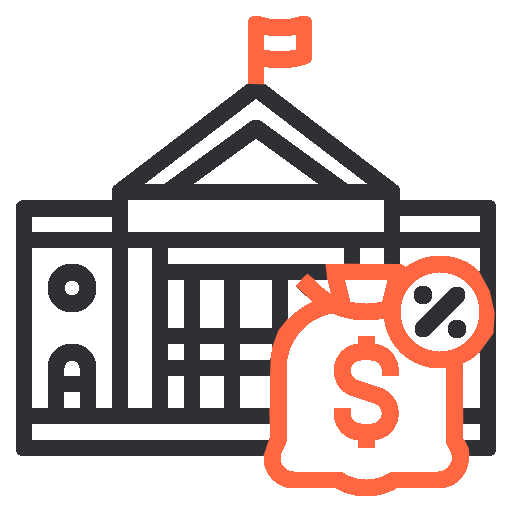 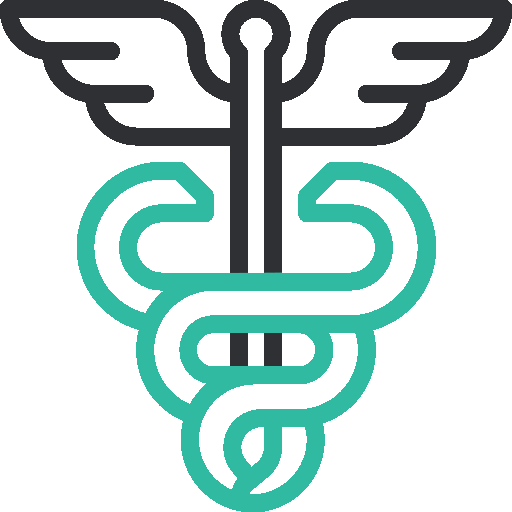 Medicare Surcharge
Tax Planning
[Speaker Notes: So far we have been dealing with the risks that must be dealt with during your retirement.  

There are certainly additional issues that could be applicable to many in this room and potentially negatively impact the success of your retirement income plan.  Two that I would like to address now are Tax Planning and the Medicare surcharge.]
Pensions
Social Security
Qualified Plans
Tax Trap
Income Goal
RMD
72  Tax Trap
$15
$13
$11
Monthly Income (Thousands)
$9
$7
$0
65
67
72
80
Age
[Speaker Notes: Let’s look at what I call the “72Tax Trap”.  The horizontal axis of this graph represents the progression of your age and the vertical axis represents monthly income amounts in thousands.

What we find in the market place is that at retirement most retirees have two types of assets:
those that have already been taxed, and 
those that have not yet been taxed, such as 401k, IRAs, 403bs etc.  

Also, we note, from our prior experience from working with retirees, that most people want a standard of living higher than just their pension and Social Security can provide.  
(click)
What this graph is demonstrating is a married couple that has a standard of living of approximately $85,000 per year, which is demonstrated by the solid red line in the middle of the graph.  
(click)
What we plot against that red line are the automatic sources of income which include pensions, social security and any Required Minimum Distributions that everyone must take from their tax-deferred qualified accounts at age 72. The acronym for these distributions is just RMDs.  

The difference between the red and green line from age 65-70 is what their investments must provide.  Many people at retirement will tend to make up this difference from their investments that have already been taxed and allow their qualified money to continue to grow.  What we are trying to demonstrate is that qualified money could grow into a situation where, when forced out at age 72, could have a significant impact on a retiree’s retirement plan for the rest of their life.   
(click)
As you can see in this example:
there can be situations when the amount of the RMD not only forces the retiree to take more income than they want or need, but pushes some or all of it into a higher tax bracket.  The blue line is demonstrating the cutoff between the 12% and 22% tax bracket.  This line remains constant under the new tax laws that were made effective 1/1/2018.  
another observation you may notice is that the cut off point is not indexed for inflation and is scheduled to “sunset” in 7 yrs.  Where the tax reductions were made permanent for corporations, they are only temporary for individuals unless Congress choses to extend them beyond 2025.  

A married couple today, who files a short income tax return and has a normal mix of pension, social security and investment income can have as much as $104,000 per year of gross income and still remain in the 12% tax bracket.  But, due to the minimum distribution requirement at age 70½, they may find that a portion of their income is taxed at 22%, nearly twice the rate they have been used to paying.  What we are looking for in the planning process are opportunities to take distributions from qualified money early.  The difference between the red and blue lines on this graph from age 65 to 70½ represents a period where there are opportunities to take withdrawals from qualified plans and only pay 12% tax. The goal is to pay the lower tax, reposition this asset (perhaps with ROTH conversions) and hopefully, slow the growth of the balance of the account so that the mandatory distributions at age 70½ will be no greater than what the retiree’s needs are and will not move them into the next higher tax bracket.

During the accumulation phase of our life tax deferral was our ally.  But during the distribution phase tax deferral could become our worst enemy.  Obviously,  the tax strategies used to successfully distribute wealth are inherently different than those used to successfully accumulate wealth.]
72  RMD Tax Avoidance Options
Qualified Lifetime Annuity Contract
“QLAC”
or
Qualified Charitable Distribution
[Speaker Notes: A little know tax strategy that was retained in the current tax legislation is a product called a QLAC, which is short for qualified lifetime annuity contract.  The rules say that you can take 25% of your qualified money up to a maximum of $125,000 and transfer it to an insurance company to be paid out to you at a later date.  

This $125,000 would be reduced from your balance of qualified savings at age 70½ and not be counted when calculating your RMD.  The law does say, however, that you cannot defer the lifetime income from this amount later than age 85.  There are other aspects of this that I don’t have time to discuss now, but for those who are interested, we can discuss on your complimentary appointment.

Another option for those who are charitably inclined is called a “qualified charitable distribution”.  This provision has been available for a few years but it had to be renewed each year by congress.  In the new 2018 IRS tax code it has been made “permanent”, meaning it doesn’t require a congressional extension each year.  At age 70 ½ you can direct the custodian of your IRA to send all or part of your RMD to a qualified charity.  Under the new tax laws many taxpayers will lose the deduction for their charitable contributions that are reported on your schedule A (itemized deductions), due to the increase of the standard deduction.  So rather than writing a check to the charity that may not be deductible, you can send them a portion or all of your RMD up to $100,000.  In this manner you will not have to pay income taxes on that portion of the RMD that goes to the charity and you have effectively retained the tax advantage of charitable giving.]
Medicare IRMAA Surcharge
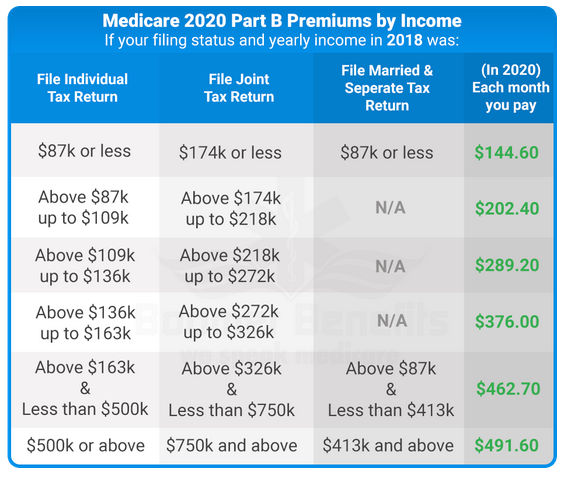 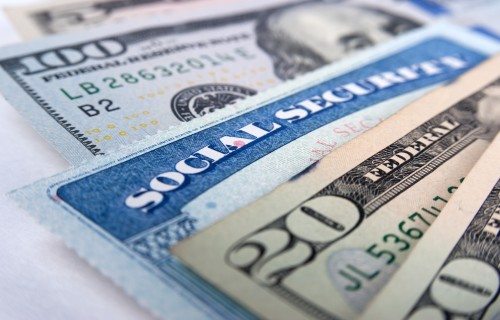 [Speaker Notes: It seems like the most complicated issues we have to deal with happen after we turn 65.  Medicare is probably one of the most complicated decisions that we all must eventually make.  I’m not going to explain all the Medicare Part B and D options, or the advantages or disadvantages of a Medigap plan vs a Medicare Advantage plan.  That is an entire seminar in itself.  But, many retirees find out too late that there is a premium penalty on your part B monthly costs for taxpayers who continue to be “high earners”.   It is called the Income Related Monthly Adjustment Amount, or IRMAA for short.

As you can see on this chart:
The current basic Medicare Part B premium is $144.60/mo.  That cost is based on your Modified Adjusted Gross Income, or MAGI, from your tax return 2 yrs. ago and is adjusted as you proceed through retirement.  
For a married couple with MAGI over $174,000 and a single taxpayer with MAGI over $87,000, there is a surcharge on Medicare part B. For many of you this may not be an issue, but revisiting that 72 tax trap we just discussed, I have seen situations where the RMD could take a retiree’s income high enough that they could not only move into a higher income tax bracket but also move into one of these IRMMA tiers and end up paying substantially more for the Medicare part B for the rest of their lives.  

A secondary problem is that anyone under the first tier is in a class called “hold harmless”.  This means that your Medicare premiums cannot increase at a higher percentage than your SS benefits were increased.  Once in the IRMMA category, that protection goes away and your Medicare can increase at any rate the Government decides to use.]
Medicare IRMAA Surcharge
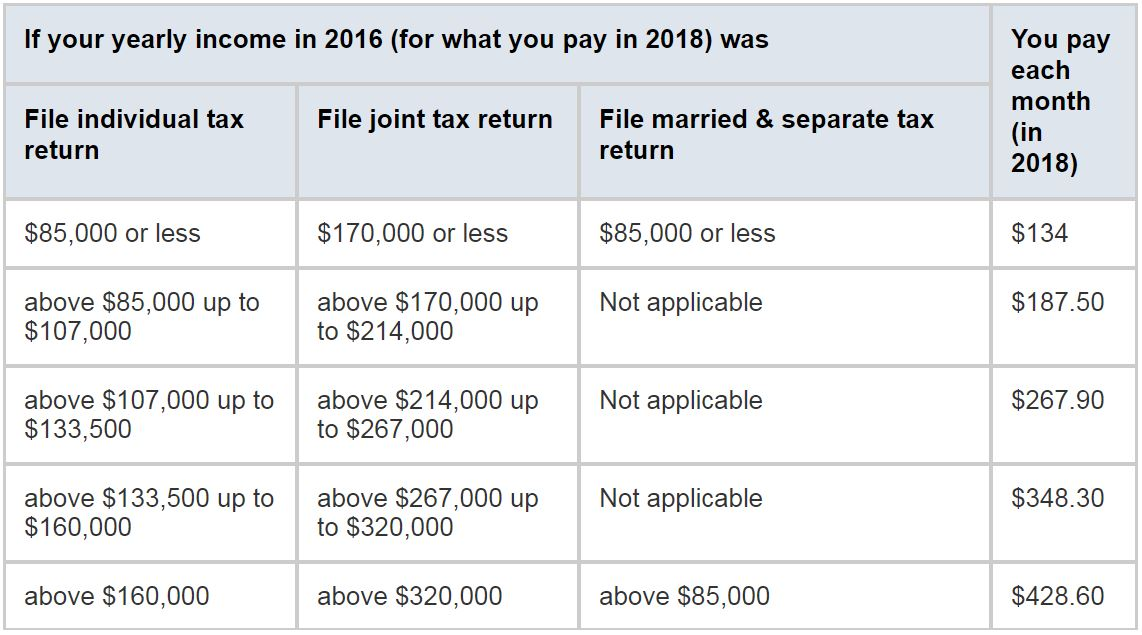 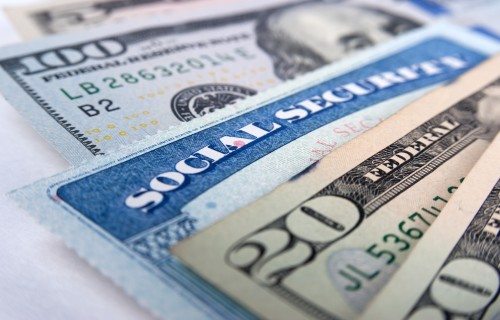 [Speaker Notes: It seems like the most complicated issues we have to deal with happen after we turn 65.  Medicare is probably one of the most complicated decisions that we all must eventually make.  I’m not going to explain all the Medicare Part B and D options, or the advantages or disadvantages of a Medigap plan vs a Medicare Advantage plan.  That is an entire seminar in itself.  But, many retirees find out too late that there is a premium penalty on your part B monthly costs for taxpayers who continue to be “high earners”.   It is called the Income Related Monthly Adjustment Amount, or IRMAA for short.

As you can see on this chart:
The current basic Medicare Part B premium is $134/mo.  That cost is based on your Modified Adjusted Gross Income, or MAGI, from your tax return 2 yrs. ago and is adjusted as you proceed through retirement.  
For a married couple with MAGI over $170,000 and a single taxpayer with MAGI over $85,000, there is a surcharge on Medicare part B that can range from $50/mo. to $300/mo. per taxpayer. 
For many of you this may not be an issue, but revisiting that 70-1/2 tax trap we just discussed, I have seen situations where the RMD could take a retiree’s income high enough that they could not only move into a higher income tax bracket but also move into one of these IRMMA tiers and end up paying substantially more for the Medicare part B for the rest of their lives.  

A secondary problem is that anyone under the first tier is in a class called “hold harmless”.  This means that your Medicare premiums cannot increase at a higher percentage than your SS benefits were increased.  Once in the IRMMA category, that protection goes away and your Medicare can increase at any rate the Government decides to use.]
Key Importance of Managing the Plan
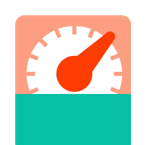 Flexibility of the Income
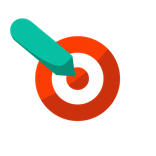 Investment Selections
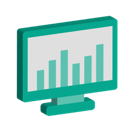 Liquidity of the Investments
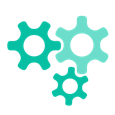 Ability to Adapt to Changes
[Speaker Notes: As you can see there are many moving parts in a properly designed retirement income plan.  

Not only is it important to consider these variables when creating a plan, it is also important to have someone to manage the overall plan moving forward.  Most of my clients just want to sit back and enjoy their retirements and not have to worry about all the risk management and tax laws that are unique to retirees.]
What should you expect
from your Advisor?
[Speaker Notes: Whether you choose to work with me or not, there are certain expectations that you should have of any advisor working with you on retirement planning.]
An Orchestrated Performance
Personalized Plan
Disciplined Approach
Diversification
Review and Adjustment
Communication
[Speaker Notes: There are 5 important components to your retirement performance:

Developing a personalized plan
Using a disciplined approach
Incorporating diversification
Holding periodic reviews and making necessary adjustments
And good communication between you and your advisor.]
Personalized Plans
Personalized Plan
To help ensure you’re poised for lifetime income, together we will develop a personalized income plan that will incorporate your unique goals and objectives.

Your personal income plan for retirement is not based on a single asset or account but rather is based on the financial capital of your whole household. This is so your plan can reflect assets that you may still hold in 401k or employer stock plans.
Disciplined Approach
Diversification
Review and Adjustment
Communication
[Speaker Notes: As I said at the beginning of this presentation, there is no “one size fits all” plan.  My job is to gather important information about your existing assets and clearly understand the things that are important to you in retirement.  

Some advisors only focus on the accounts that they can manage.  A good retirement income plan takes into account all of your assets and income sources, regardless whether I am managing them or not.

Let’s look at some of the key information that needs to be gathered in order to create a personalized plan.]
Personalized Plans – Family & Legal
Personalized Plan
Beneficiaries of accounts or trusts

Will

Powers of Attorney
Financial
Medical

Dependents

Trusts
Disciplined Approach
Diversification
Review and Adjustment
Communication
[Speaker Notes: Now is a good time to review your accounts and trusts to ensure the information is correct.  When we die our assets will pass to our heirs one of three ways:
By Title, such as a property in joint tenancy automatically passing to the joint tenant.
By Contract, such as a beneficiary designation which is a contractual obligation that the account will pass to whomever you name.  The same rule applies to trusts.
Or, by Will.  A will does nothing more than to direct assets that are in your name only at death and have no beneficiary designations.  The problem with leaving everything by way of your will is that once the amount exceeds a certain value, and this differs from state to state, then your estate must go through probate.  Probate is simply a process to make sure estate assets go to the proper beneficiary, but in most states it can mean delays as long as 6 months. Plus the estate can be subject to legal fees.  

A Will is the most inefficient way to leave assets.  Additionally, Title and Contractual arrangements take precedent to your will.  For example, if you just drafted a new will leaving your IRA account to your nephew, but the beneficiary designation on your IRA says it goes to your niece,  your nephew will receive nothing and your niece will get it all because beneficiaries override a will.  Part of my job as advisor to my clients is to coordinate all their documents with their wishes.

Powers of attorney are critical at any age but become more relevant as we age.  As we all know, our mental capabilities begin to diminish later into retirement.  A power of attorney simply allows someone we name to have the legal authority to make decisions if you should become disabled.  Your financial power of attorney can pay your bills, make deposits and take care of all your financial decisions should you become unable to do so.  In the absence of a financial power of attorney your family could be forced to go to court and be appointed your conservator.  Once again, this is a long and expensive process.

There is also a need for Medical Powers of Attorney.  You not only want someone who can make financial decisions if you are mentally or physically unable, but you also want someone who can make medical decisions.  And many times the financial power and medical power is not granted to the same person.  Some think a spouse is automatically the person who can make these decisions.  A spouse can certainly make financial decisions on any properties that you own jointly, but in most states he or she cannot step in without Medical and Financial Powers of Attorney.  Especially on those assets that are not titled jointly.

Some of my clients have dependents that will need special provisions for the rest of their lives.  This is important for me to know when advising on your beneficiary designations.

As your advisor, I also want to ensure that all your assets are coordinated with any trusts you may have established.  I’ve seen situations where an individual or couple creates what’s call a Revocable Living Trust and feels that this will eliminate any assets going through probate.  Then, upon their death, the family finds out that the ownership of their assets were not transferred into the trust and everything ends up in probate.  My job is not to replace your attorney or CPA, but to make sure your retirement income plan is coordinated with your legal and tax wishes.]
Personalized Plans - Goals
Personalized Plan
Desired retirement date – full or partial?

Transfer of wealth 

Principal preservation

Lump sum expenditures or receipts

Term-certain expenses – Travel?  Education?
Disciplined Approach
Diversification
Review and Adjustment
Communication
[Speaker Notes: Have you sat down with an advisor and discussed your specific retirement goals?  Not just when you want to retire, but whether you want to completely stop working or perhaps work part-time for awhile?  

How do you want your assets to ultimately transfer to your family?  I have several clients who have more than one child and they have different goals for each.  Perhaps you have 2 children who are very responsible with money and would invest a lump sum inheritance prudently, but there might be one child in the family that isn’t so responsible and you may want to leave his or her inheritance as an income stream, paid out over a few years.  

Is it important that your wealth be preserved during your retirement or would you want to increase your income and have it liquidated by the end of your plan?  I’m sure you’ve seen the bumper sticker “We’re spending our children’s inheritance”.  But don’t forget the other bumper sticker, “Be good to your children because they will be picking your nursing home”.

What does your spending curve look like?  Many advisors and softwares just take your expenses today and inflate them at some agreed upon rate.  When, in fact, you may want to spend more in the early years while you are in good health and have lots of energy, then slow down later.  You may have expenses that are temporary like mortgages or car payments and some of your expenses may not be subject to inflationary increases, like the P&I on your house payment, while others may increase at a rate much higher than the overall inflation rate, like medical expenses.  This is all important information in identifying what income you will need from year-to-year.]
Personalized Plans - Savings
Personalized Plan
Types of assets and how they will be taxed
Tax deferred (i.e., IRA)
Taxable (i.e., Joint)
Not taxable (i.e., Roth) 

Who is the account holder and where are they located?

Which assets will be used to produce income vs. other reasons (i.e., legacy, LTC)?

In what products are they currently invested and are they liquid?
Disciplined Approach
Diversification
Review and Adjustment
Communication
[Speaker Notes: How many different types of savings and investments do you have and what tax liability do they present?

As discussed before, are they titled properly and with the correct beneficiaries?  Where are they located?  Does it make sense to consolidate them if there are a number of same-registered accounts at different custodians? 

Which ones are you willing to dedicate to your retirement income plan and which ones would you prefer to earmark for other uses?

More frequently than I would like to discuss, I see potential new clients with their assets in very illiquid accounts that may be tied up for years.  Liquidity is critical during retirement because so many things can change and assets may need to be re-positioned.  Or needs arise that require a lump sum of money.  You may have substantial wealth that you’ve worked hard to accumulate but if it is tied up in an investment that will penalize you if you take more than a prescribed amount, that’s not a good retirement income plan.]
Personalized Plans - Other sources of income
Personalized Plan
Some examples of other sources
Pension
Social Security
Annuities
Loan Repayments
Rental Income
Part Time Work

Will they grow year-to-year?   

When will these sources start and potentially stop providing income?
Disciplined Approach
Diversification
Review and Adjustment
Communication
[Speaker Notes: It’s important to know all your sources of income in retirement, so your plan can incorporate them.   When will they start?  Will they end at some point, for example if you choose to work part-time at the beginning of retirement?  Will they enjoy inflationary increases, or stay flat?  

Should you claim Social Security now or delay it to an older age?  I’ve seen so many presentations telling “everyone” to delay your Social Security all the way to age 70 because of the bigger increases you will receive by waiting.  Many of these presentations are saying this just so they can sell you an annuity to provide income while you’re waiting for your Social Security to start.  There is no universal answer for when to claim Social Security.  With some of my clients it made sense to delay and with others we claimed it as soon as it was available.]
Personalized Plans - Insurance
Personalized Plan
Some examples of insurance
	Annuities 
	Life
	Long Term Care
	Health

What types of products and how are they structured?  

What costs are associated with them?
Disciplined Approach
Diversification
Review and Adjustment
Communication
[Speaker Notes: I find that many of my new clients have a variety of insurance products that they purchased over the years for a variety of reasons.  An important question to ask at retirement is, “Are they still appropriate?”

Is your life insurance as important now as it was when you were still working?
Is long term care a concern?  If it is, should you look at long term care insurance or convert your life insurance to a type of life insurance that includes long term care benefits?  Or, do you have enough wealth that you could cover the costs of a long term care facility should the need arise?

The answers differ for everyone.  Don’t just drop your insurance because something else sounds better, or buy a new type of insurance because you got emotionally involved in the “SALES PITCH”.]
Personalized Plans - Real Estate
Personalized Plan
Main residence
	Own or rent 
	Outstanding mortgage or equity loan
	How long until you plan to sell or transfer
	
Additional property
	Personal or business
	Outstanding mortgage or equity loan
	How long until you plan to sell or transfer

What value and costs are associated with each?
Disciplined Approach
Diversification
Review and Adjustment
Communication
[Speaker Notes: Many of my clients own rental property beyond their personal residence.  In some cases they are tired of being a landlord, but are concerned about the taxes if they should sell.  

They want to know:
“Should we hire a management company or go ahead and sell it?” or,
“Should we sell our personal residence, get the designated gain “tax free” and move into the rental property, then wait a few years and sell it ”tax free”?  

Do you have real estate outside of the state in which you reside?  If so, it can be subject to that State’s probate laws unless you create a trust to own it.  Having to deal with probate in multiple states can be extremely complicated, time consuming and expensive.

Using a reverse mortgage on your current home equity could be an excellent “tax free” source of income in retirement if you do not have enough savings to meet your income needs.]
Disciplined Approach
Personalized Plan
It is natural to experience emotions like fear and greed in response to changes in the markets. 

Our income planning strategy can help you manage those emotions by keeping a significant buffer of fixed assets between you and short-term market fluctuations.
Disciplined Approach
Diversification
Review and Adjustment
Communication
[Speaker Notes: A great plan that takes into consideration all the information we just discussed will not ensure success -  we must also employ a disciplined approach while managing that plan throughout retirement.  

It took discipline for you to successfully accumulate your retirement wealth and it is equally important to maintain a disciplined approach while you are distributing your assets.  It is perfectly normal for retirees to get emotional when markets are not performing well.  An important aspect of my relationship with my clients is to effectively manage those emotions.

In the industry of “fitness”, usually people who employ a personal ”coach”, are more successful than those who don’t.  The personal trainer or coach brings the needed discipline to the fitness plan that will ensure its success.  I want to be my client’s personal retirement planning coach.]
Diversification
Personalized Plan
An income plan should use diversified investment portfolios and product selections.  IncomeConductor® tracks  and reports on products and investment portfolios that attempt to manage market risk through proper diversification.  

The mix is personalized to meet your income goals and be consistent with your risk tolerance.
Disciplined Approach
Diversification
Review and Adjustment
Communication
Although it does not guarantee against loss, asset allocation is the act of spreading investments across different product or asset classes, such as stocks, bonds and cash equivalents, to manage risk and decrease return volatility. Diversification, though it does not necessarily protect an investor from loss in a volatile or declining market, is the act of spreading risk amongst different investments in an attempt to yield higher returns while lowering risk within a portfolio.
[Speaker Notes: As we discussed earlier, Diversification is an important risk management tool for successful investment outcomes.  People who had all their assets in just the US markets in 2008 experienced substantially greater losses than those who had properly diversified portfolios.  All we heard in the news was how poorly the S&P 500 was doing, but other categories of investments did quite well while US stocks were declining.  

Just like the good doctor needs to prescribe the right combination of medications, a good financial advisor will design the right investment prescription for you…..and chances are it will not be the same as your neighbor’s.  You all have unique goals and objectives in retirement and consequently you should all have a different retirement income plan and investment strategy that address your goals and objectives.]
Review and Adjustment
Personalized Plan
Recognizing that your income needs may vary over the stages of your retirement and market conditions may change, we will meet periodically to review the progress of your plan and make any adjustments that are necessary.

Dynamic plan adjustments based on opportunities to reduce the risk of longer term investments as they approach growth goals

All changes will be approved by you.
Disciplined Approach
Diversification
Review and Adjustment
Communication
[Speaker Notes: As impossible as it is to predict the markets, it is equally impossible to accurately project your needs over 25-45 year time horizons.  Regular reviews are critical along the way to keep your plan consistent with changing markets, tax laws and your needs.  

Aerospace engineers use the term “course corrections” to define these changes.  My job is to help you make the appropriate course corrections throughout your retirement years.  And to explain to you the consequences that those changes may have on your overall plan, whether good or bad.  

You will be able to clearly see how your retirement income plan is performing, and any changes we decide to make will be documented and approved by you.]
Communication
Personalized Plan
Each step of this process will be documented and approved by you.  

After reviewing Proposed plans, an Approved Plan Report will be created outlining the details of your personalized plan.  

Each time we meet, you will receive a Client Review Report that will detail and measure your plan’s progress and any changes that we agree to make to the plan at that time.
Disciplined Approach
Diversification
Review and Adjustment
Communication
[Speaker Notes: In any relationship, communication is critical.  A good advisor will communicate the plan details to you in a manner that is understandable.  I strive not to use “industry jargon” that makes no sense to you.  The IncomeConductor reports I provide to clients are short and very easy to understand, but also very effective in communicating your plan and its ongoing performance.

We may explore several options before we arrive at an accepted course of action.  Whenever we meet for reviews you will be given a report that will track the progress of your plan.  Together we will make sure that it remains “on course”, even if the course needs to be changed along the way.]
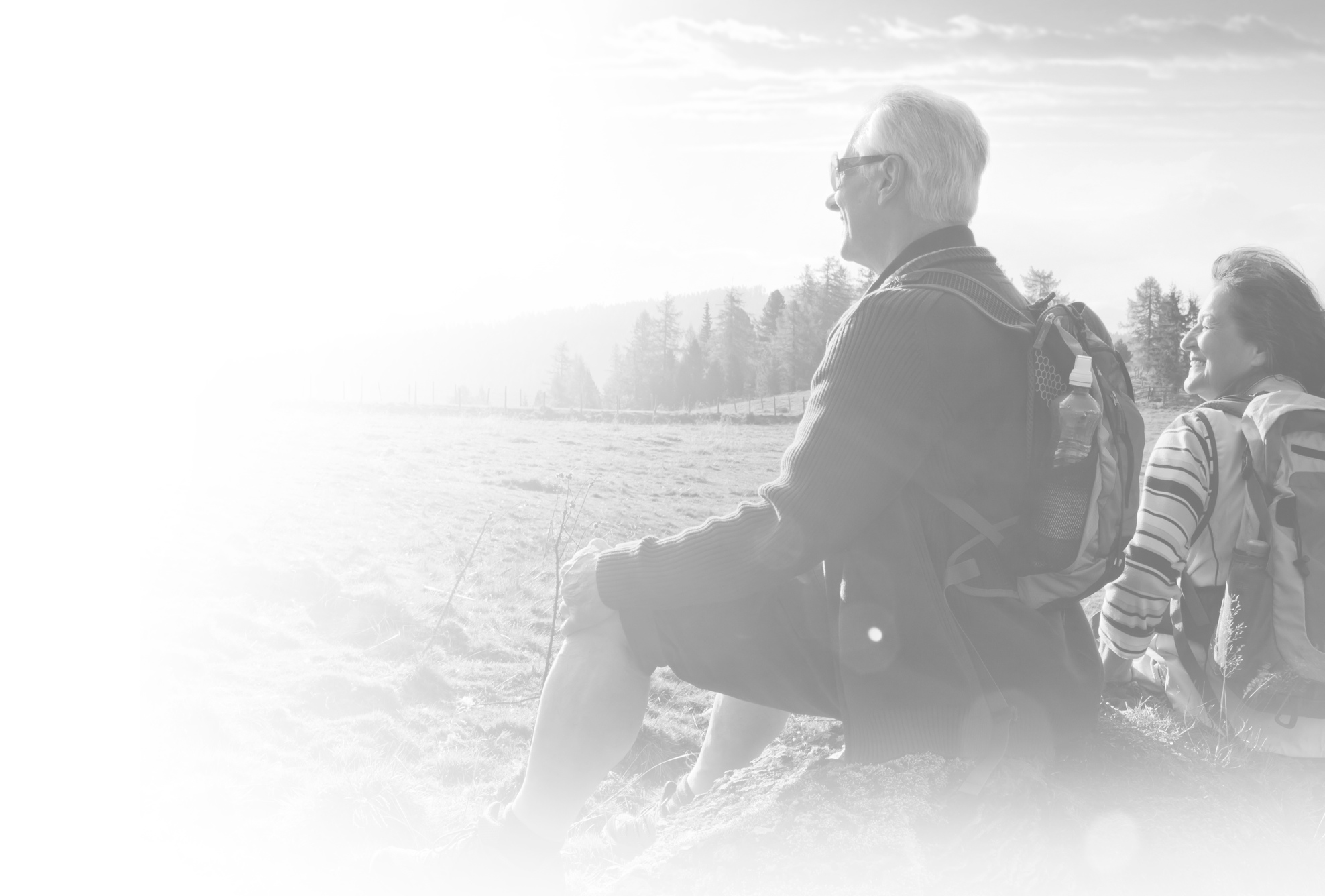 Our Next Steps
Complete a discovery process to:
Allow us to understand your income needs during retirement

Gather important asset and liability information

Provide you a personalized IncomeConductor™ Proposal
[Speaker Notes: I hope that you can appreciate how complex and comprehensive a well designed retirement income plan can be.  Unlike many seminars that we all get invited to, I am not here to recommend or try to sell a specific product.  My goal this evening was to sell the need for good planning for retirement.  

So, ask yourselves, “Do I have a PLAN?” and if so, does it incorporate all the things we’ve discussed?  

When I started this evening I pointed out that there was a form in your packet that you could complete and take advantage of a no-cost, no-obligation meeting.  
As you can see on the form, there are other topics that you may be interested in.  To help me make our first appointment the most beneficial to you, simply check those topics you are most interested in. 

If, at the end of that meeting you decide that we should continue working together, then I will give you a list of important documents to bring to our next meeting. Sometimes, individuals will want to bring documents to the first meeting.  If this is the case with you, I will be glad to send you a document checklist when we schedule our appointment.  As I promised at the beginning of this meeting, you will not be contacted unless you indicate that you want to be.

Now, I would be happy to respond to questions you may have about the information I’ve presented to you today.]
[Speaker Notes: With that, I hope you all learned something of value today.  While you are completing the form, I would be more than happy to answer any others questions you may have.]